MSWG

WMS Updates, RTCTF, Energy Storage, Market Communication


MAY 28, 2019
5/1/2019 WMS meeting
WMS acknowledged closure of most of our Action Items
WMS voted to approve the Market Data Transparency SLA

WMS would still like updates on the Balancing Account Fund. 
Should we report on this or ERCOT?
Could this be added to the Settlement Stability Report?
RTC meetings  4/22, 4/30 and 5/13
Settlement included as the endpoint of each facet of the changing market design:

http://www.ercot.com/content/wcm/key_documents_lists/178832/4._Approaching_the_RTC_Elements.pptx

5/13 meeting has 3 increasingly complex Settlement scenario spreadsheets
http://www.ercot.com/content/wcm/key_documents_lists/179717/Settlement_example_formula_balance_system_v3.0_ex1.xlsx
http://www.ercot.com/content/wcm/key_documents_lists/179717/Settlement_example_formula_balance_system_v3.0_ex2.xlsx
http://www.ercot.com/content/wcm/key_documents_lists/179717/Settlement_example_formula_balance_system_v3.0_ex3.xlsx

*AS is used as a generic representation of any Ancillary (NS, RD, RR, RU)

**The suite of AS products assumed for implementation are those defined in the framework provided by        	NPRR863, Creation of ERCOT Contingency Reserve Service and Revisions to Responsive 	Reserve (in discussion at PUCT currently)
Energy Storage Workshop 4/23/2019
Types of info ERCOT will need:
Inverter detail
Round-trip efficiency
Better operational visibility
Changes to site; co-location?
	(eg. ERCOT cannot operate solar array with a battery 	as a single Resource)
Telemetry/COP for 5 new ‘state of charge’ points
For WSL treatment, no other loads behind metering point
“If the Market hasn’t given you an Award or other reason/signal to provide, don’t expect to get paid”
Single price curve whether charging or discharging
Technical discussion of Battery Energy Storage Resources (BESR)
Automated
Chemistries
Operating characteristics 
Degradation
ALL Market Data Inputs are measured at the Point of Interconnection (POI)
Generate enough to deliver to POI

http://www.ercot.com/calendar/2019/4/23/176494
Market Communications:  ERO & WAN Invoices
WAN invoices will go to: 
notice_settlements 
Accounts Payable and Authorized Representatives for QSEs  
Authorized Representatives for TSPs

ERO invoices will go to:
notice_settlements 
Accounts Payable and Authorized Representatives (for QSEs with ERO invoices)

Confirm and give feedback if not as expected
Action Items
In Progress:
NPRR917 Grandfathering Issue continues
NPRR850 Market Restart
NPRR885 Must-Run Alternative
Expect an assignment to emerge from Energy Storage
QUESTIONS?





Next MSWG meeting June 25, 2019
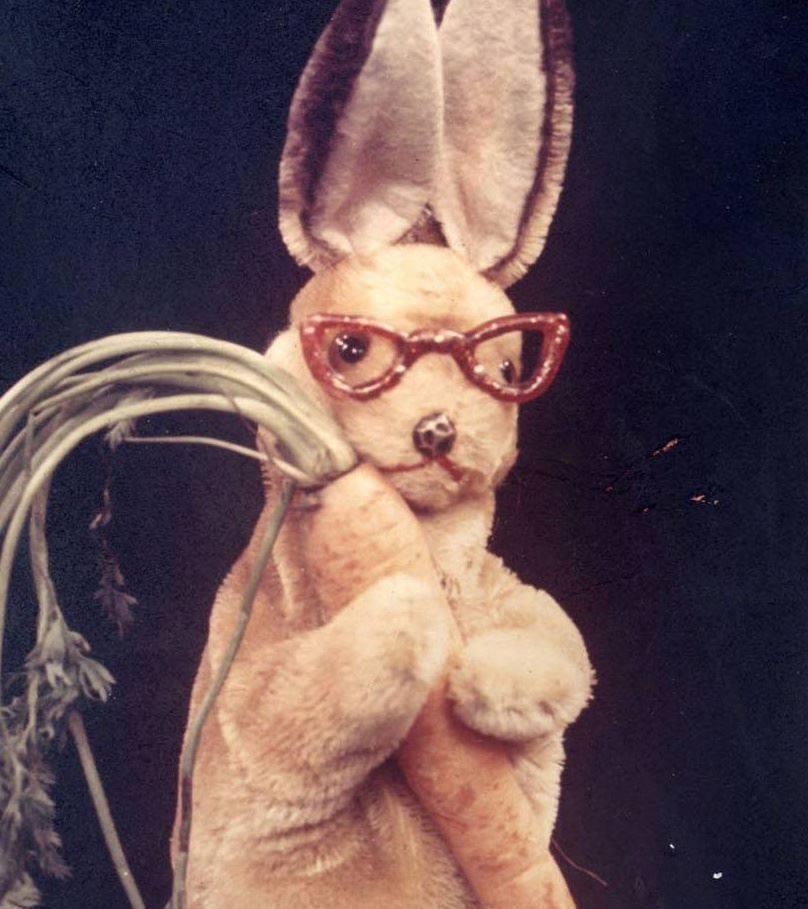